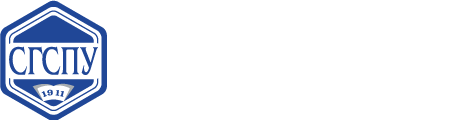 САМАРСКИЙ ГОСУДАСРТВЕННЫЙ СОЦИАЛЬНО-ПЕДАГОГИЧЕСКИЙ УНИВЕРСИТЕТ
«Методологические основы социального развития и воспитания ребенка дошкольного возраста»
Докладчик: С.А. Севенюк, руководитель инновационной площадки СГСПУ при РАО (г. Москва), заведующий кафедрой психологии и социальной педагогики факультета начального образования, к.п.н., доцент
15 ноября 2017г.
АКТУАЛЬНОСТЬ
Анализ основных тенденций общественного развития позволяет выделить ряд оснований, задающих базисные ориентиры в определении парадигм, подходов, концепций построения современного образования. Обогащение сфер взаимодействия представителей разных стран в условиях политического, экономического, профессионального диалога, динамичное развитие экономики, расширение спектра межкультурного общения и др. актуализируют проблемы социального воспитания и формирования культурных ценностей. В этих условиях все более востребованными становятся идеи усиления самозначимой культуросозидающей функции образования, его открытости инновационной деятельности, взаимодействия с различными сферами общества. Все большее значение приобретают проблемы социального развития, операционального овладения человеком набором программ деятельности и линий поведения, характерных для той или иной культурной традиции, интериоризации социокультурных ценностей, их культуротворчества.
МЕХАНИЗМЫ СОЦИАЛЬНОГО РАЗВИТИЯ ДЕТЕЙ ДОШКОЛЬНОГО ВОЗРАСТА
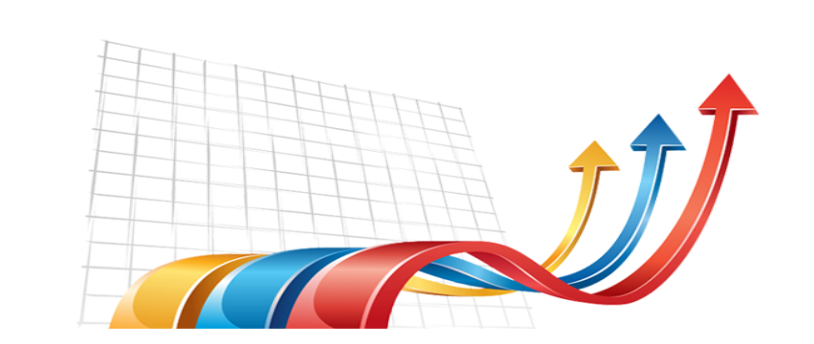 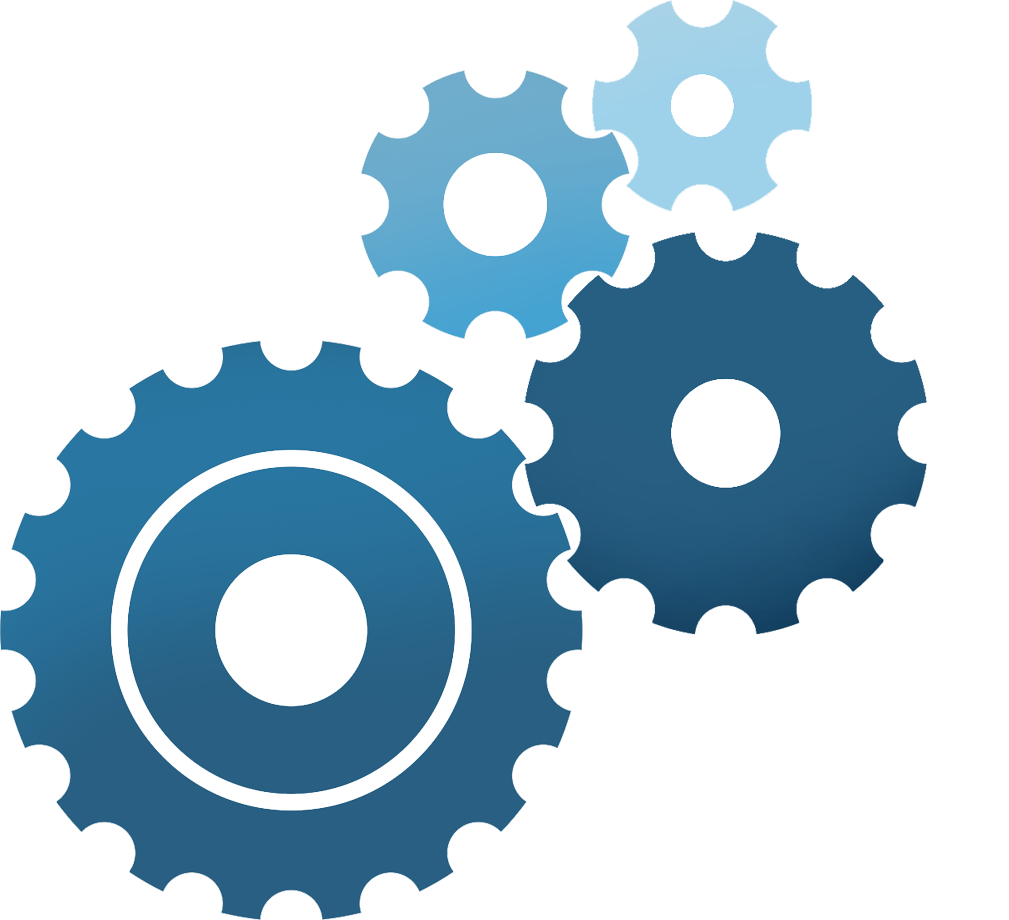 ФУНКЦИОНАЛЬНЫЕ КОМПОНЕНТЫ
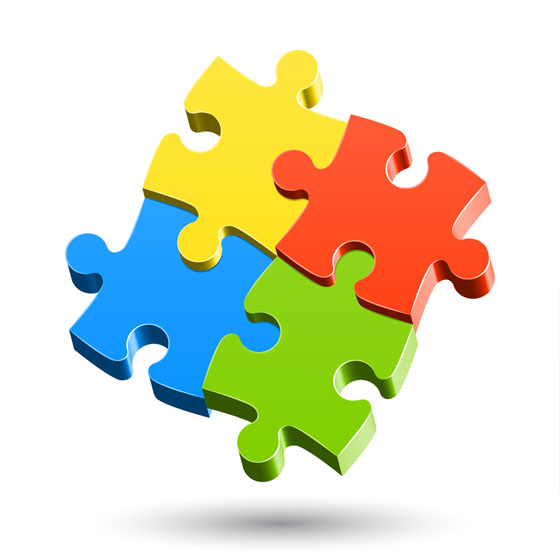 ФУНКЦИОНАЛЬНЫЕ КОМПОНЕНТЫ
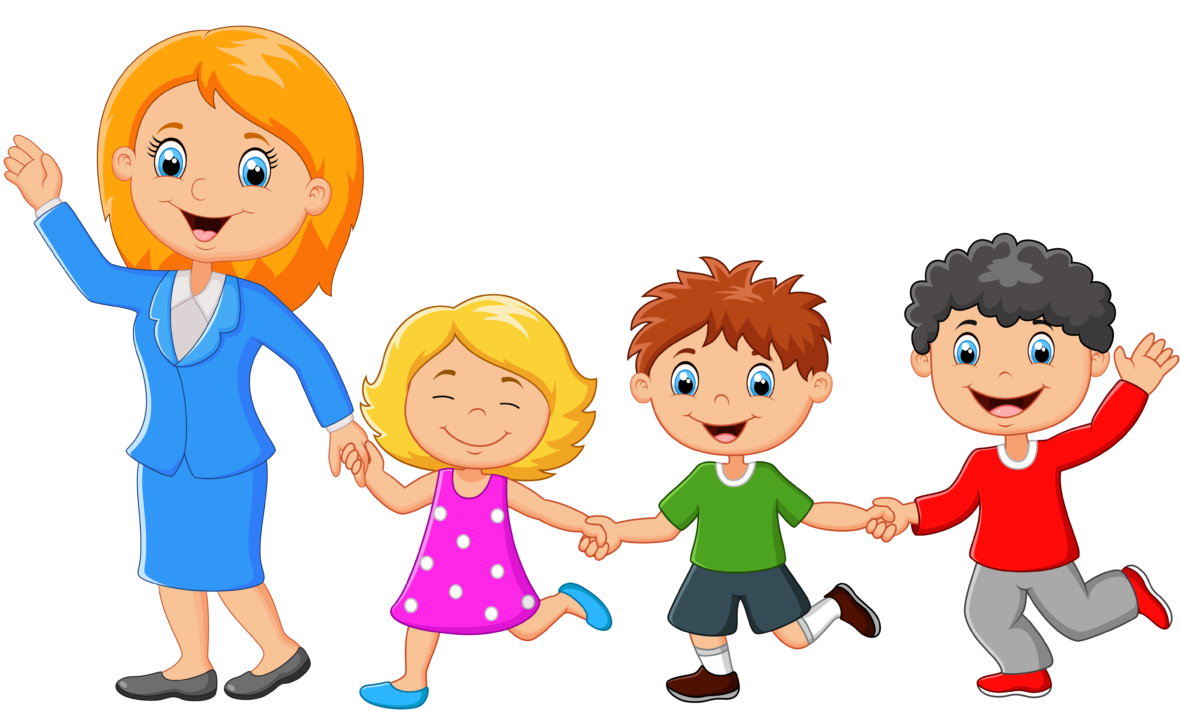 ФУНКЦИОНАЛЬНЫЕ КОМПОНЕНТЫ
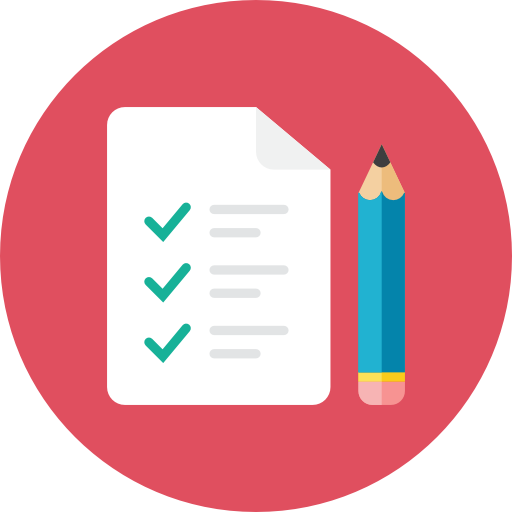 Модель социального развития детей дошкольного возраста
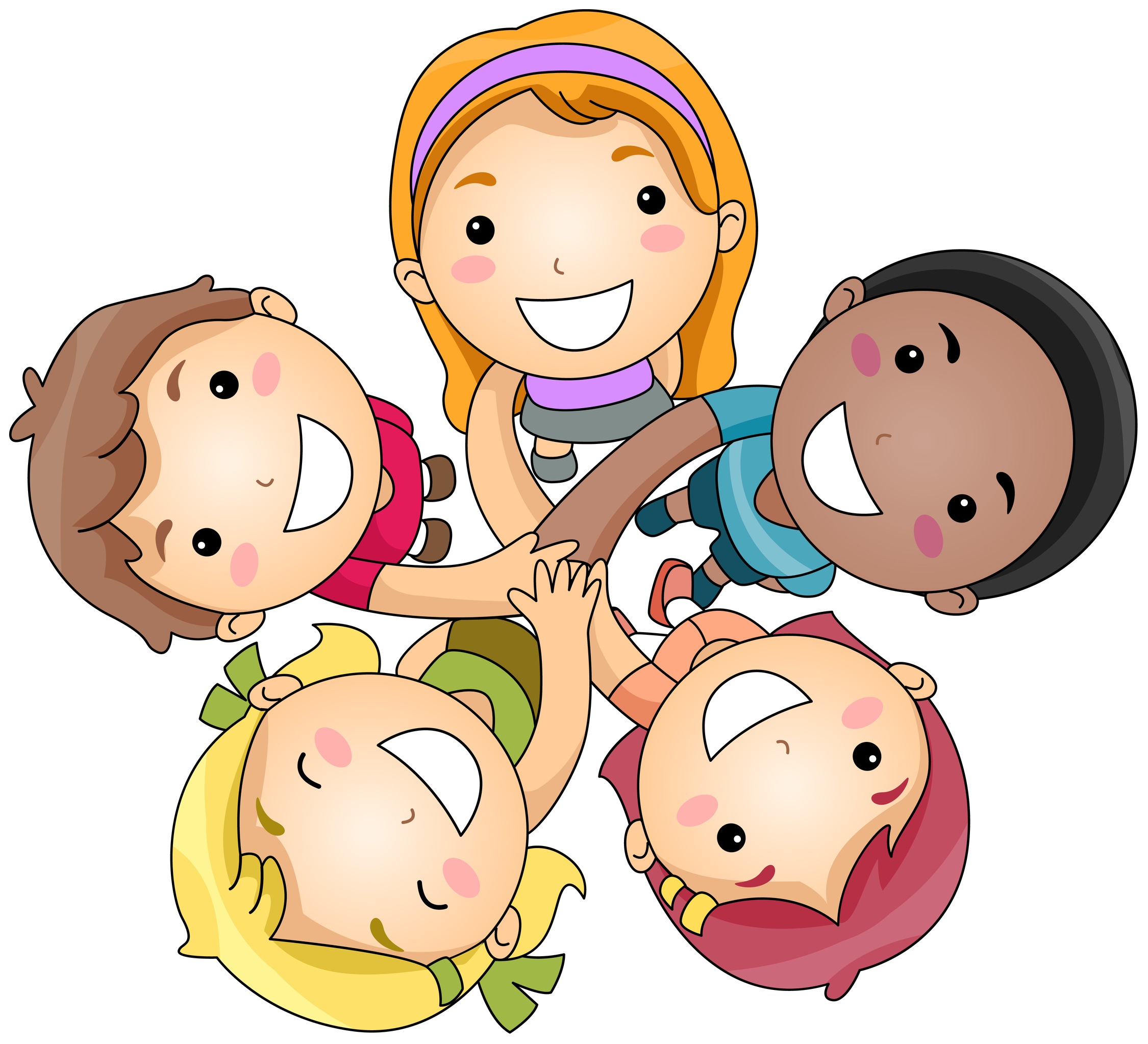 Процесс социального развития обеспечивается набором тех социокультурных ценностей, которые являются доминирующими в сфере отношений между людьми как на протяжении всей истории, так и в конкретный временной период. Усвоение этих ценностей осуществляется в соответствии с различными основаниями идентификации, имеющими свои сущностные характеристики, связанные с возрастными особенностями развития человека, успешность которого предопределяется влиянием разных факторов, важнейшим среди которых является целенаправленное социальное воспитание.
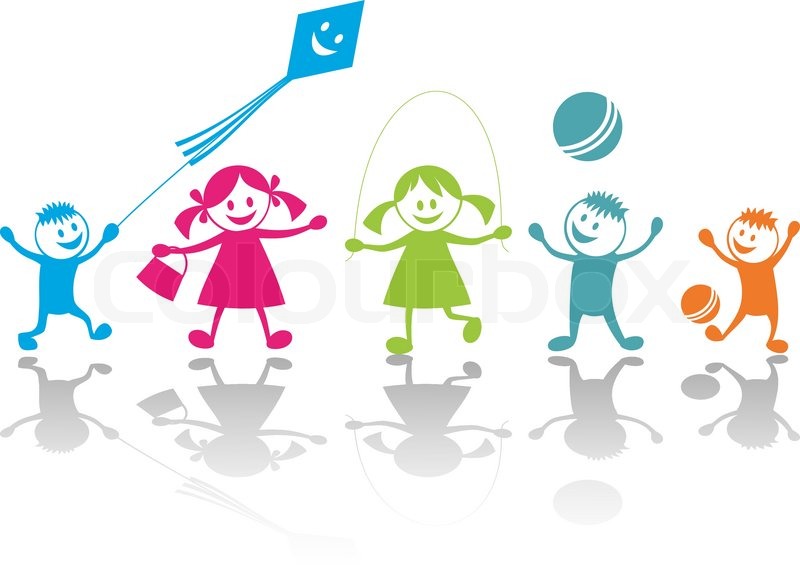 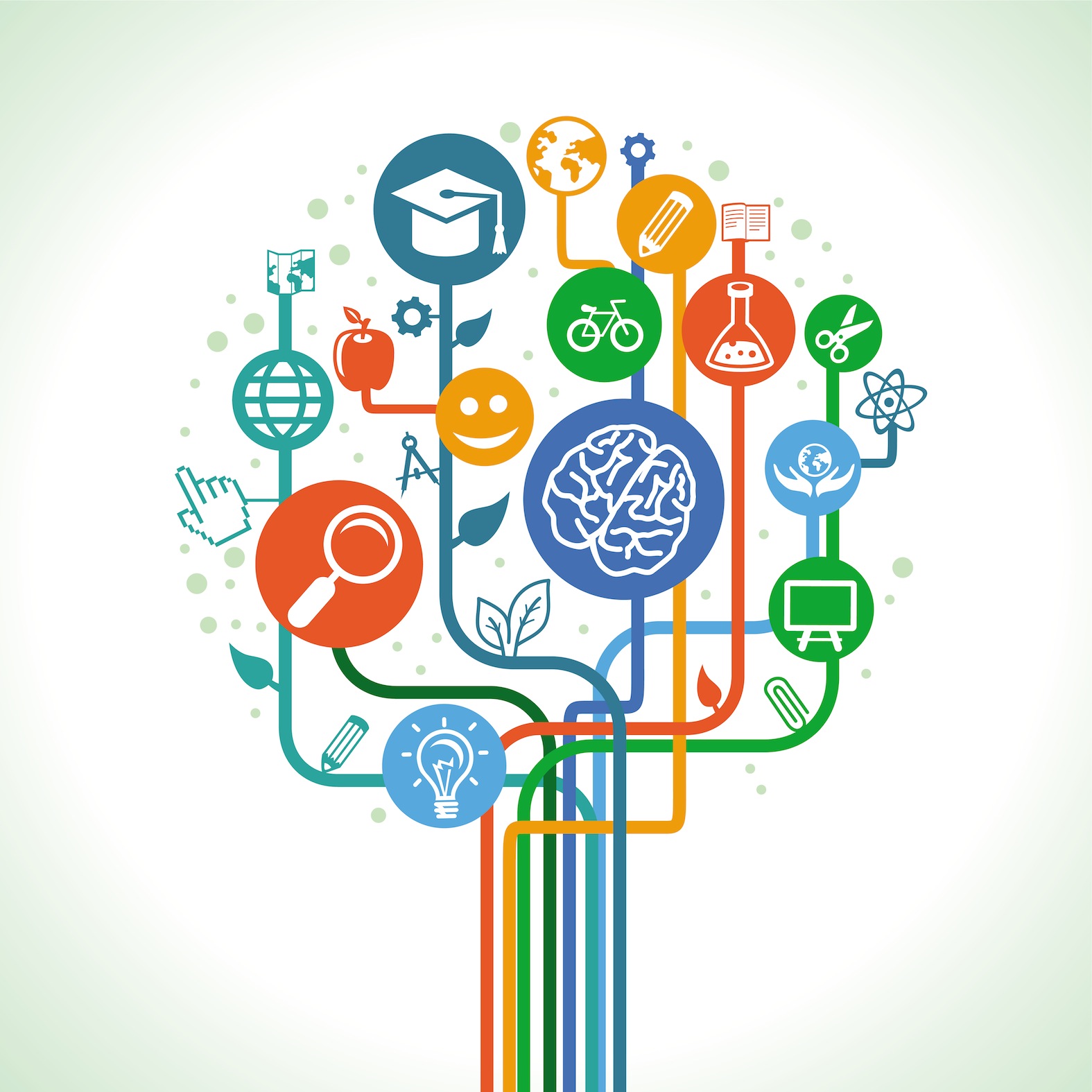 Модель социального воспитания детей дошкольного возраста
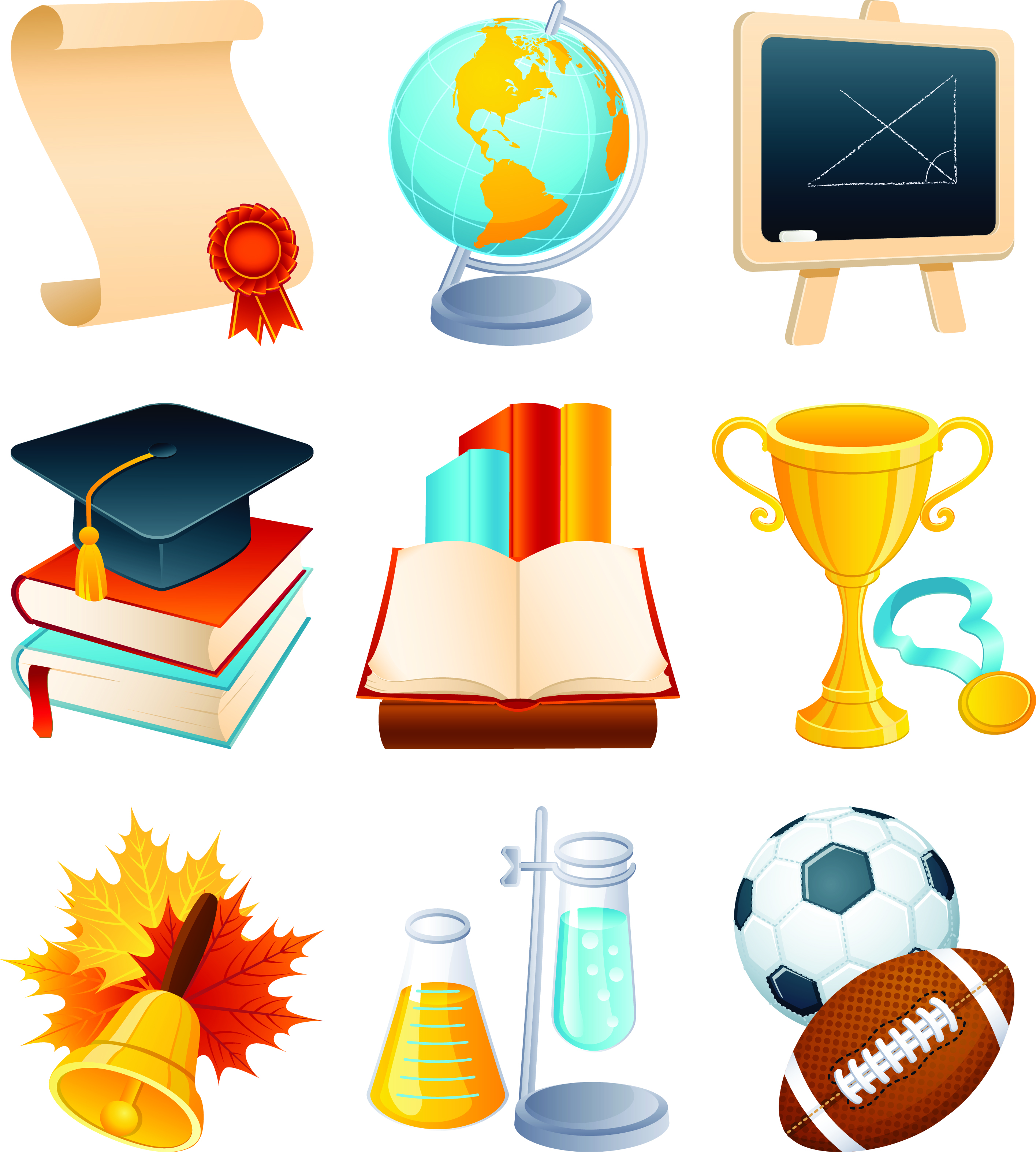 ЗАКОНОМЕРНОСТИ СОЦИАЛЬНОГО ВОСПИТАНИЯ ДЕТЕЙ ДОШКОЛЬНОГО ВОЗРАСТА :
цели социального воспитания предопределяются гармонией и сбалансированностью ценностей социальной культуры различных уровней: мировом, государственном, национально-региональном, институциональном и в каждый возрастной период соотносятся с уровнем развития детей на предыдущем этапе, их личностными особенностями и достижениями;
эффективность социального воспитания определяется структурированием содержания разных видов социальной культуры в соответствии с учетом возрастных возможностей детей, идентификационных оснований, характерных для каждого периода дошкольного детства, а воспитательные результаты зависят не от объема информации по разным видам социальной культуры, а от степени ее доступности, значимости, эмоциональной притягательности для детей;
ЗАКОНОМЕРНОСТИ СОЦИАЛЬНОГО ВОСПИТАНИЯ ДЕТЕЙ ДОШКОЛЬНОГО ВОЗРАСТА
технологии социального воспитания предопределяются соответствием средств, форм и методов взаимодействия педагога с детьми особенностям их личностного, психического развития, основаниям социокультурной идентификации, наличием поэтапной работы с детьми в процессе приобщения к разным видам социальной культуры (от первичного восприятия – к осознанному усвоению и далее – к культуротворчеству);
диагностика личностных социальных достижений ребенка (изменение статуса, проявление чувства собственного достоинства и т.д.) оказывает более эффективное влияние на качество социального воспитания, чем диагностика общих достижений по отношению к внешне заданным стандартам; результативность диагностики социального развития предопределяется сравнительными данными в пределах одного возрастного периода по каждому конкретному ребенку;
многообразие используемых средств, методов и форм социального воспитания предопределяет гармонизацию когнитивной, эмоционально-чувственной и поведенческой сфер социального развития, обеспечиваемую в процессе участия ребенка в разных (доступных возрасту) видах деятельности;  соблюдение ряда педагогических условий – психолого-педагогических и социальных (компетентность воспитателей и родителей, наличие адекватной социокультурной ценностной развивающей среды, преемственность в работе с начальной школой) обеспечивают успешность социального воспитания.
ОБЩЕНАУЧНЫЕ ПОДХОДЫ
СИСТЕМНО-СТРУКТУРНЫЙ ПОДХОД
обеспечивающий изучение и проектирование образовательного процесса как единого целого,  предполагающий  организацию работы по социальному развитию дошкольников в соответствии с педагогической системой взаимосвязанных и взаимообусловленных целей, задач, содержания, средств, методов, форм организации, условий и результатов взаимодействия педагогов с детьми.
СИНЕРГЕТИЧЕСКИЙ ПОДХОД
обеспечивающий построение педагогического процесса с учетом закономерностей развития сложных, самоорганизующихся систем и позволяющий рассматривать каждый субъект педагогического процесса (дети, воспитатели, родители) как саморазвивающиеся подсистемы, осуществляющие переход от развития к саморазвитию. В аспекте социального развития детей данный подход предусматривает, к примеру, постепенную смену общих ориентаций педагога в становлении основных видов деятельности (от восприятия - к воспроизведению по образцу – к самостоятельному воспроизведению – к творчеству).
ОБЩЕНАУЧНЫЕ ПОДХОДЫ
АНТРОПОЛОГИЧЕСКИЙ ПОДХОД
обеспечивающий учет закономерностей развития человека как целостности, позволяющий повысить статус психолого-педагогической диагностики в определении динамики социального развития дошкольников, учитывать различные (возрастные, половые, национальные) особенности личностного развития в процессе социального воспитания.
КУЛЬТУРОЛОГИЧЕСКИЙ ПОДХОД
обеспечивающий учет закономерностей социокультурного развития человека и позволяющий принимать во внимание все условия места и времени, в которых родился и живет человек, специфику его ближайшего окружения и исторического прошлого, основные ценностные ориентации  представителей своего народа, этноса.
ОБЩЕНАУЧНЫЕ ПОДХОДЫ
АКСЕОЛОГИЧЕСКИЙ ПОДХОД
обеспечивающий учет закономерностей социокультурного развития человека в соответствии с определенной ценностной направленностью и позволяющий определить совокупность приоритетных ценностей в образовании, воспитании и саморазвитии человека. Применительно к социальному развитию дошкольников в качестве таковых могут выступать ценности коммуникативной, гендерной, национальной, этнической, правовой, конфессиональной культуры.
ДЕЯТЕЛЬНОСТНЫЙ ПОДХОД
обеспечивающий учет закономерностей организации деятельности и становления деятельностной стороны личностного опыта, позволяющий определить доминанту взаимоотношений ребенка с окружающим миром, актуализировать реализацию потребностей в осознании себя субъектом деятельности. Социальное развитие осуществляется в процессе значимых, мотивированных видов деятельности, особое место среди которых занимает игра, как самоценная деятельность, обеспечивающая ощущение свободы, подвластности вещей, действий, отношений, позволяющая наиболее полно реализовать себя «здесь и теперь», достичь состояния эмоционального комфорта, стать причастным к детскому обществу, построенному на свободном общении равных.
ОБЩЕНАУЧНЫЕ ПОДХОДЫ
ЛИЧНОСТНО-ОРИЕНТИРОВАННЫЙ ПОДХОД
предполагающий признание личностного начала в ребенке, ориентацию на его субъективные потребности и интересы, признание его прав и свобод, самоценности детства как основы психического развития, признание культуротворческой функции детства как одного из важнейших аспектов социального развития, признание психологического комфорта и блага ребенка приоритетным критерием в оценке деятельности социальных институтов.
КОМПЕТЕНТНОСТНЫЙ ПОДХОД
обеспечивающий должный уровень профессиональной и социокультурной ориентации воспитывающих взрослых (родителей, педагогов, специалистов) в вопросах социального развития и воспитания детей дошкольного возраста.
ОБЩЕНАУЧНЫЕ ПОДХОДЫ
ПОЛИСУБЪЕКТНЫЙ ПОДХОД
предполагающий необходимость учета влияния всех факторов социального развития (микрофакторы: семья, сверстники, детский сад, школа и др.; мезофакторы: этнокультурные условия, климат; макрофакторы: общество, государство, планета, космос).
СРЕДОВОЙ ПОДХОД
обеспечивающий  целенаправленное решение задач организации образовательного пространства как средства личностного развития. Применительно к задачам социального воспитания организация образовательного пространства требует создания предметно-развивающей среды, обеспечивающей наиболее эффективное приобщение детей к разным видам социальной культуры.
КОМПЛЕКСНЫЙ ПОДХОД
обеспечивающий  взаимосвязь всех структурных компонентов педагогической системы применительно ко всем звеньям и участникам педагогического процесса.
ОСНОВНЫЕ СТРУКТУРНЫЕ КОМПОНЕНТЫ И ПРИНЦИПЫ ПОСТРОЕНИЯ ПЕДАГОГИЧЕСКОГО ПРОЦЕССА.
Программно-целевой компонент
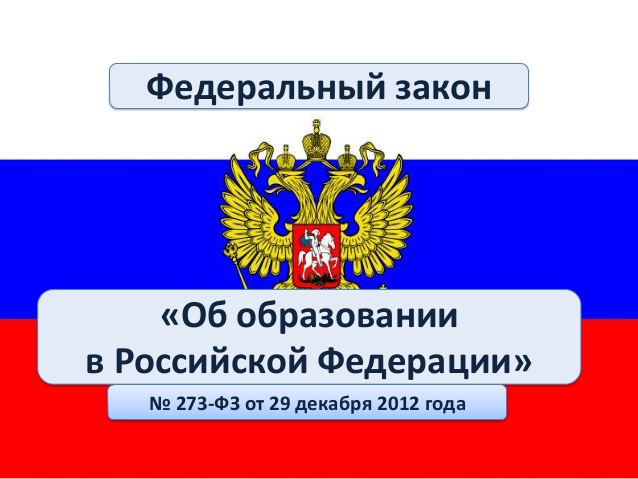 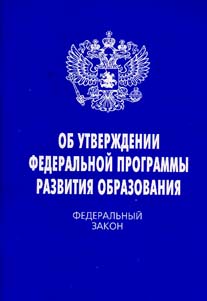 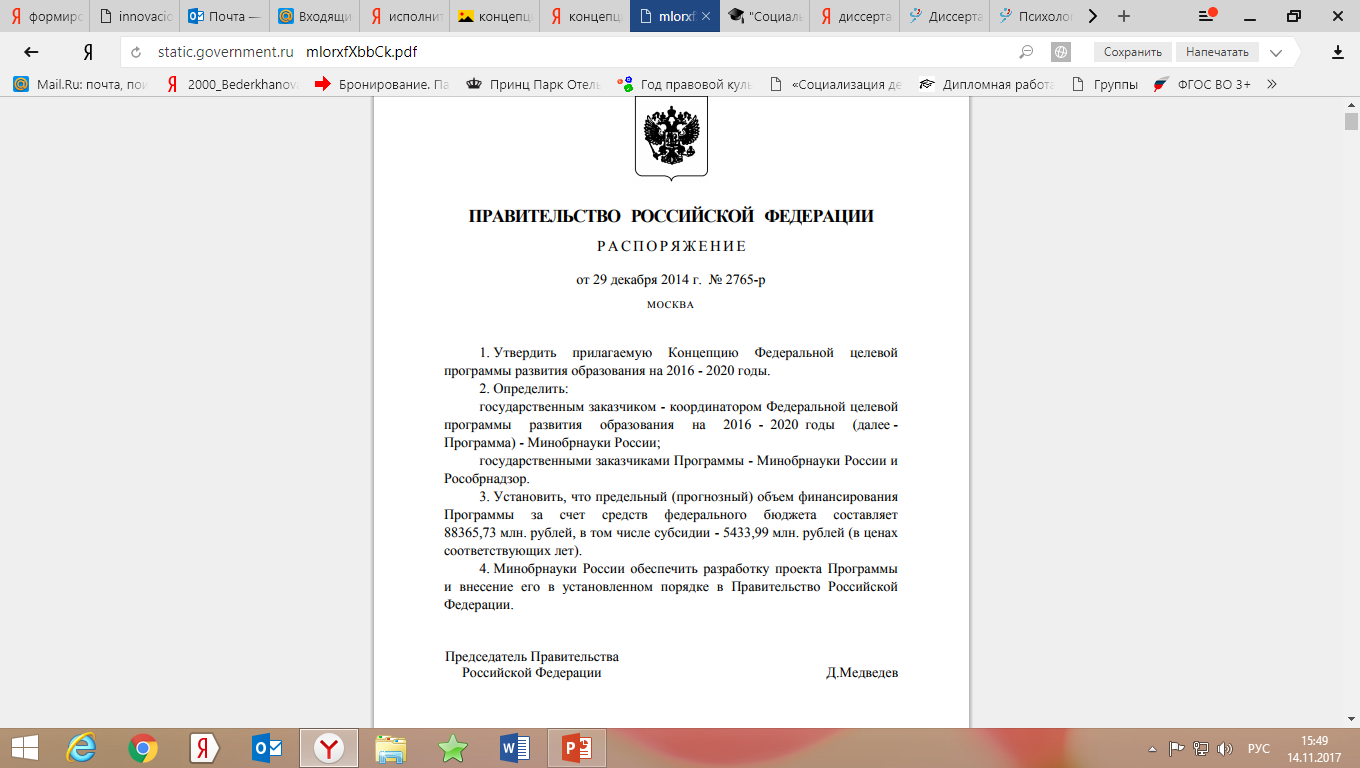 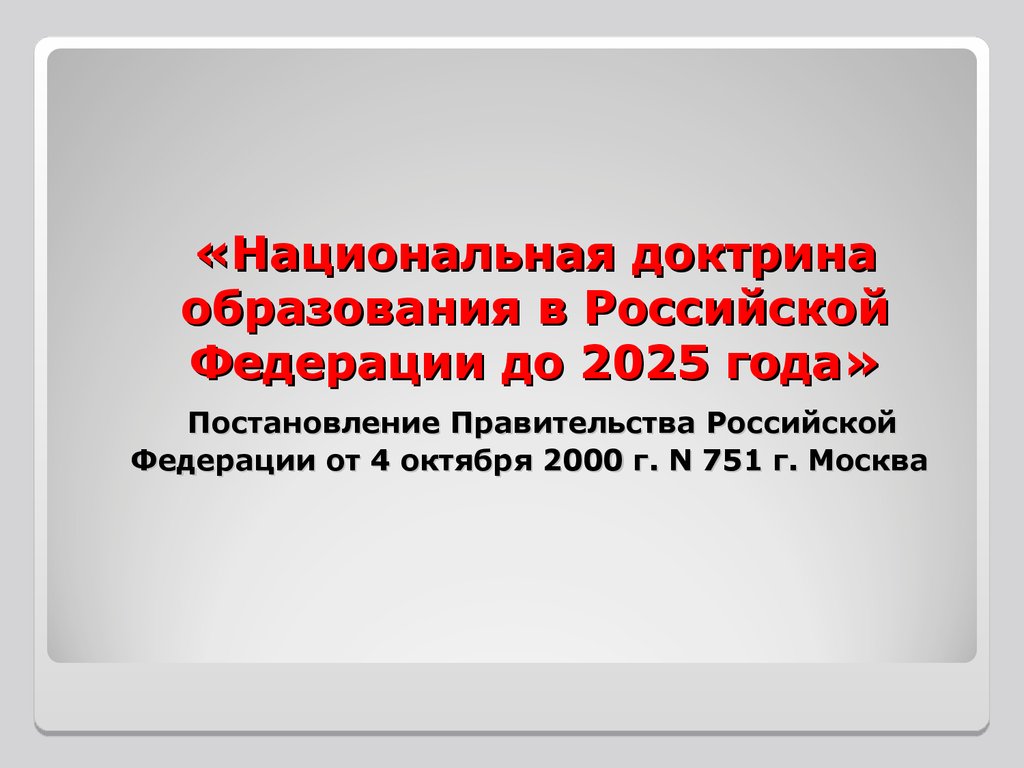 ОСНОВНЫЕ СТРУКТУРНЫЕ КОМПОНЕНТЫ И ПРИНЦИПЫ ПОСТРОЕНИЯ ПЕДАГОГИЧЕСКОГО ПРОЦЕССА.
ТЕХНОЛОГИЧЕСКИЙ КОМПОНЕНТ
принципы
субъектности – направленности социальных влияний на сознание ребенка, актуализацию интереса к своему «я», активное включение ребенка в постижение ценностей социальной культуры; 
диалогичности в приобщении к разным видам социальной культуры, в установлении межличностного взаимодействия с другими людьми; 
единства сознания, чувств и поведения, опосредующего формирование ценностного отношения к разным видам социальной культуры; 
активности и самоактуализации, способствующей стремлению ребенка к проявлению и развитию своих природных и социально приобретенных возможностей, утверждения себя как субъекта становления собственного социального опыта и культуротворчества; 
учета механизмов, идентификационных оснований и сензитивных периодов социального развития в организации педагогического процесса; 
вариативности, многоплановости средовых влияний, открытости технологии социокультурным связям; 
учета индивидуальных психологических, половых, национальных особенностей ребенка; 
доверия, индивидуальной комфортности, эмоционального благополучия; 
признания человеческой сущности в ребенке как высшей социокультурной ценности; 
амплификации, предопределяющий возможность постоянного обогащения сфер личностного развития новыми средствами, педагогическими техниками, элементами развивающей среды.
ОСНОВНЫЕ СТРУКТУРНЫЕ КОМПОНЕНТЫ И ПРИНЦИПЫ ПОСТРОЕНИЯ ПЕДАГОГИЧЕСКОГО ПРОЦЕССА.
ОЦЕНОЧНО-РЕЗУЛЬТАТИВНЫЙ КОМПОНЕНТ
принципы
четкой определенности сущности и характеристик социального развития детей дошкольного возраста; 
 выбора и обоснования диагностических параметров и методов в соответствии с основными компонентами социального развития; 
наличия объективных методов контроля за степенью изменения имеющихся результатов;
 четкого воспроизведения и описания процессов, являющихся контрольными в исследовании; 
наличия адекватного изучаемым показателям и грамотно изготовленного стимульного материала; 
качественной статистической обработки и содержательной интерпретации полученных данных; 
презентативности оформления результатов.
Перспективы дальнейшей работы связаны с изучением особенностей организации педагогического процесса в условиях поликультурного образовательного пространства, концептуальным обоснованием преемственности социального воспитания в дошкольных образовательных учреждениях и начальной школе, построением педагогических систем формирования мотивационных основ материнства, социальных основ отцовства и др. Инновационная деятельность – перманентный и бесконечный процесс и любой достигнутый в ней результат является началом непрерывного научного поиска.
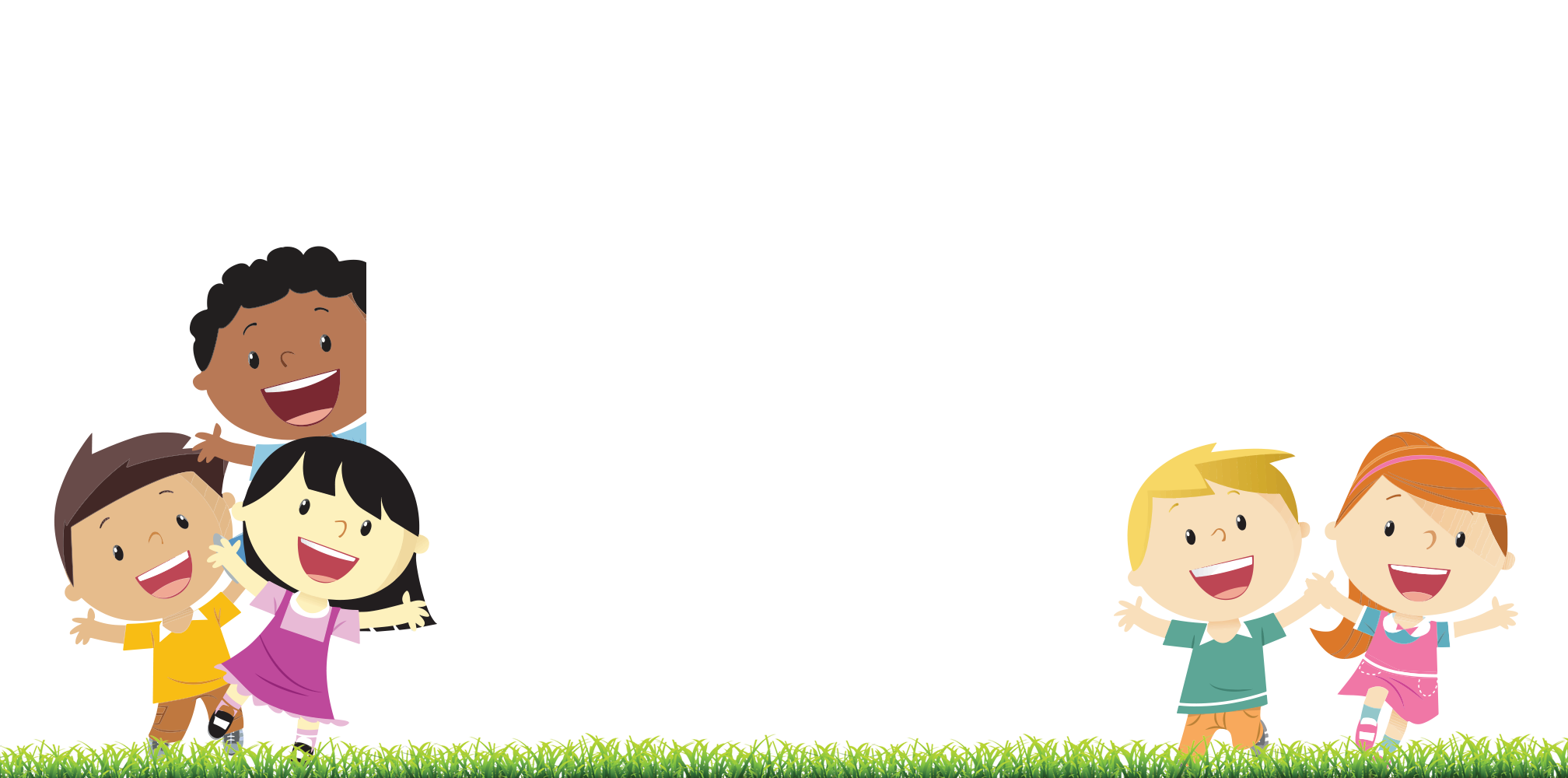 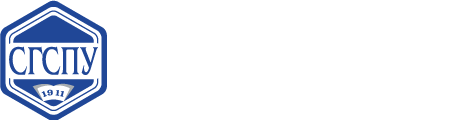 САМАРСКИЙ ГОСУДАСРТВЕННЫЙ СОЦИАЛЬНО-ПЕДАГОГИЧЕСКИЙ УНИВЕРСИТЕТ
БЛАГОДАРЮ 
ЗА ВНИМАНИЕ!
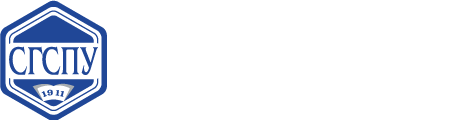 САМАРСКИЙ ГОСУДАСРТВЕННЫЙ СОЦИАЛЬНО-ПЕДАГОГИЧЕСКИЙ УНИВЕРСИТЕТ
«Методологические основы социального развития и воспитания ребенка дошкольного возраста»
Докладчик: С.А. Севенюк, руководитель инновационной площадки СГСПУ при РАО (г. Москва), заведующий кафедрой психологии и социальной педагогики факультета начального образования, к.п.н., доцент
15 ноября 2017г.